РЕБЯТА С НАШЕГО ДВОРА
С целью продуктивной занятости детей в свободное время, включая каникулярное время на территории Алексеевки проводились следующие мероприятия:

Проведено 10 спортивных соревнований среди дворовых команд города по футболу и  игре «Городки» с вручением ценных призов детям.

Проведено 10 игровых программ с детьми в каникулярное время
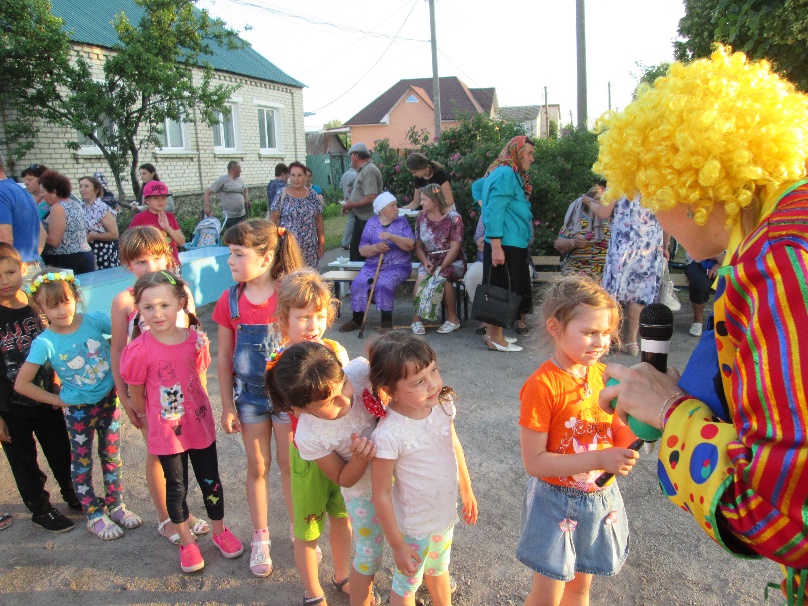 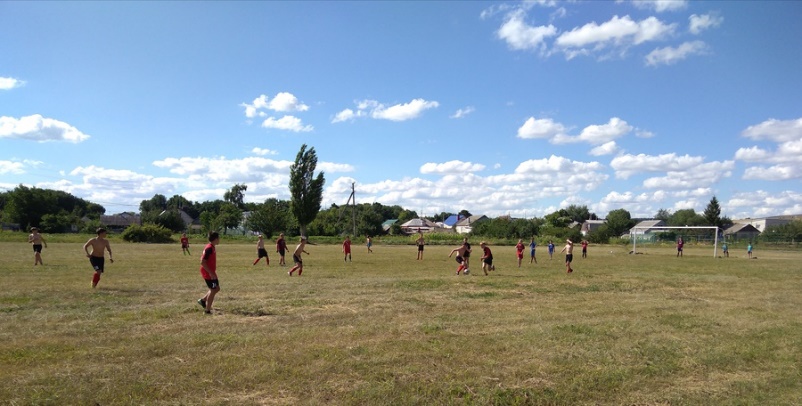 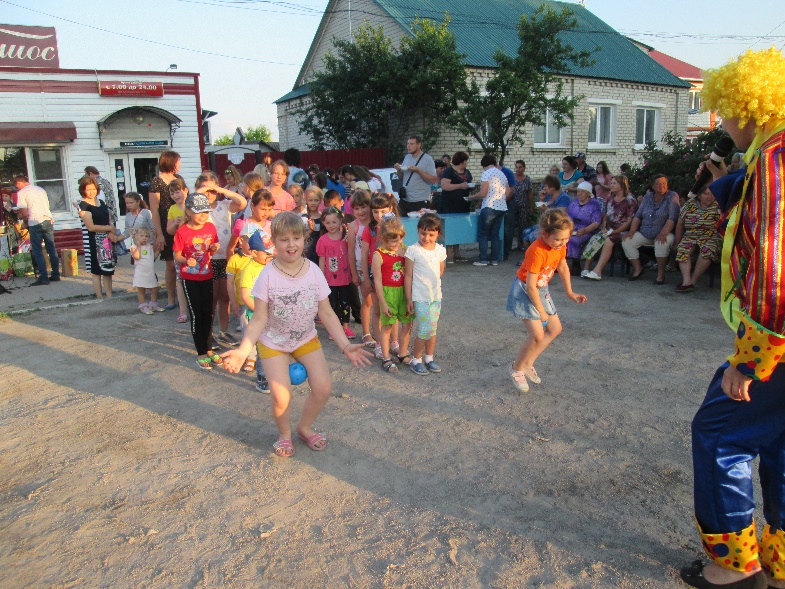 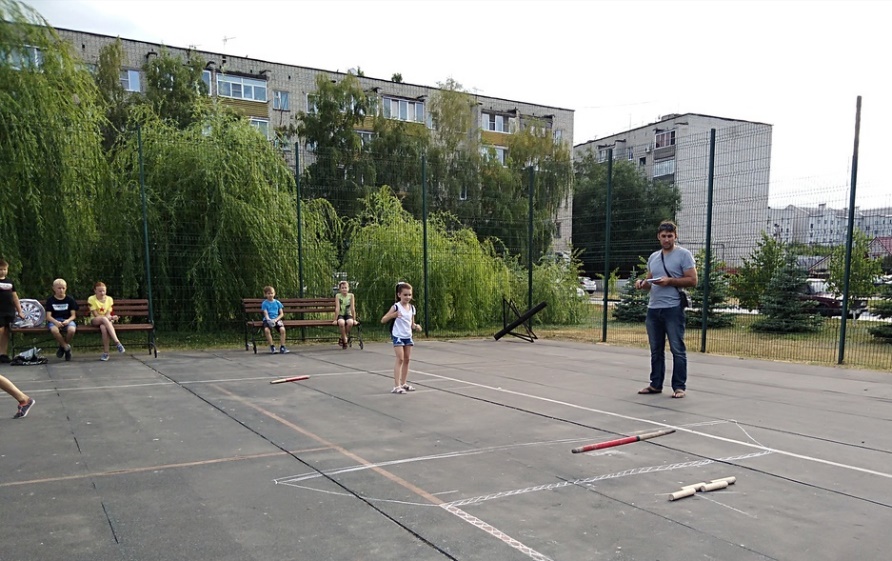 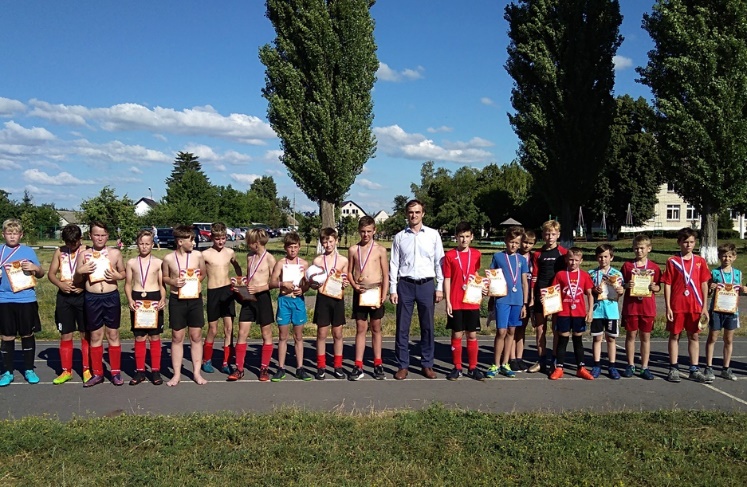 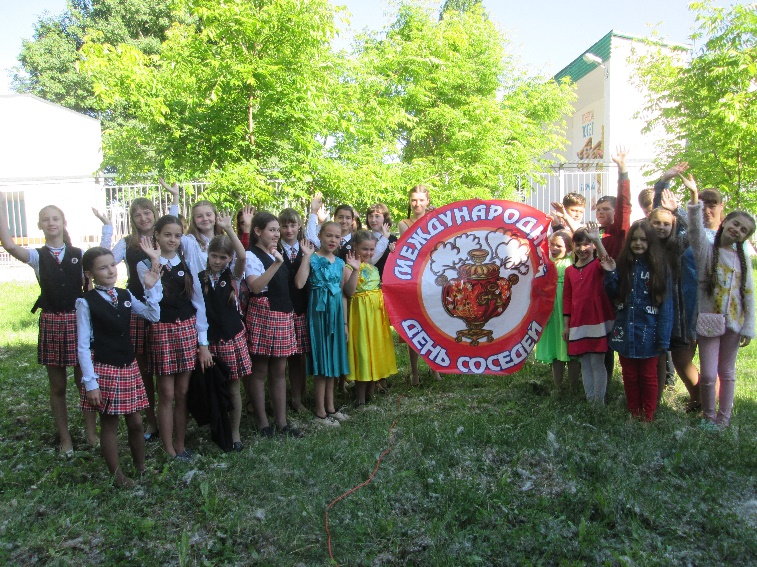 3.  25 мая  на территории города отмечался  Международный День соседей, который проходил в Парке культуры и отдыха на летней эстраде прошел концерт с участием ребят из школ № 1, 2, 3, 5, 7 и Алексеевской школы искусств. Праздник собрал большое количество благодарных зрителей.   
На спортивной площадке микрорайона девятиэтажек ребята устроили соревнования по дворовому футболу.
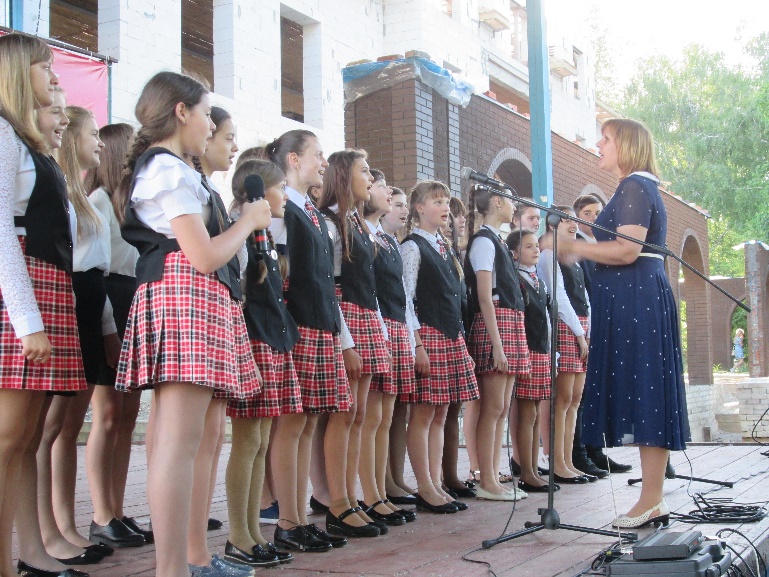 4. С целью патриотического воспитания было организовано мероприятие по патриотическому воспитанию детей и подростков в летнее время с участием патриотического клуба «Кобра»
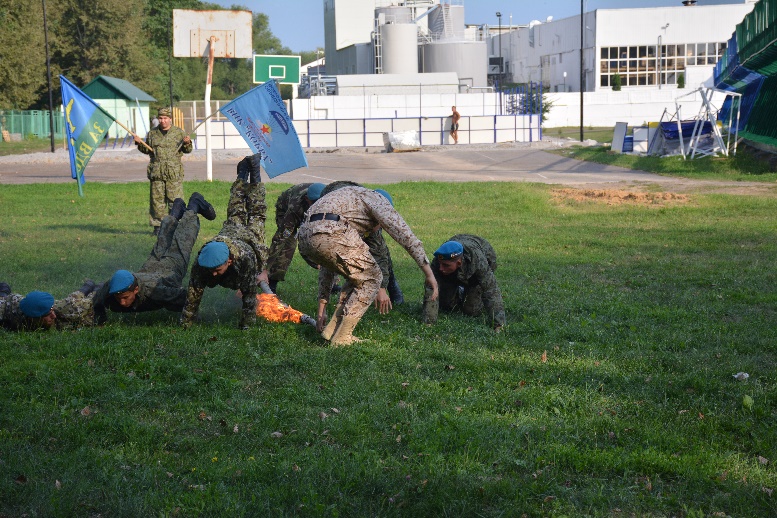 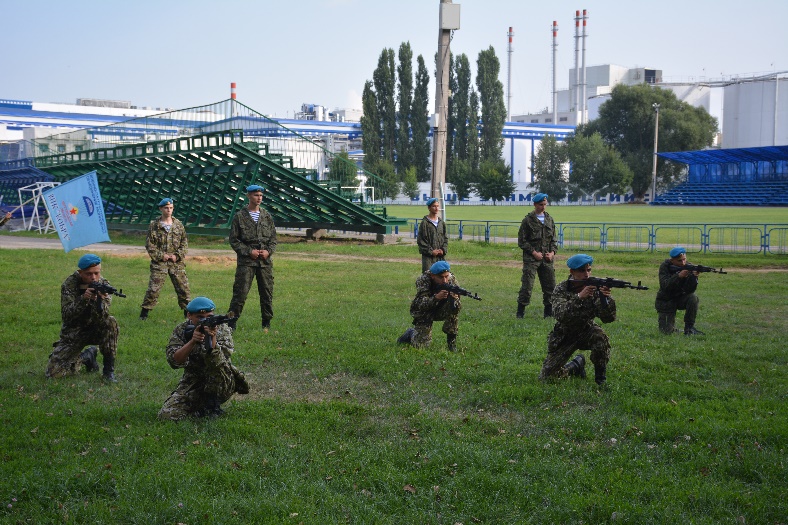 4. День молодежи ,который отмечался 27 июня стал радостным событием для молодежи Алексеевки с праздничным концертом и  фестивалем красок
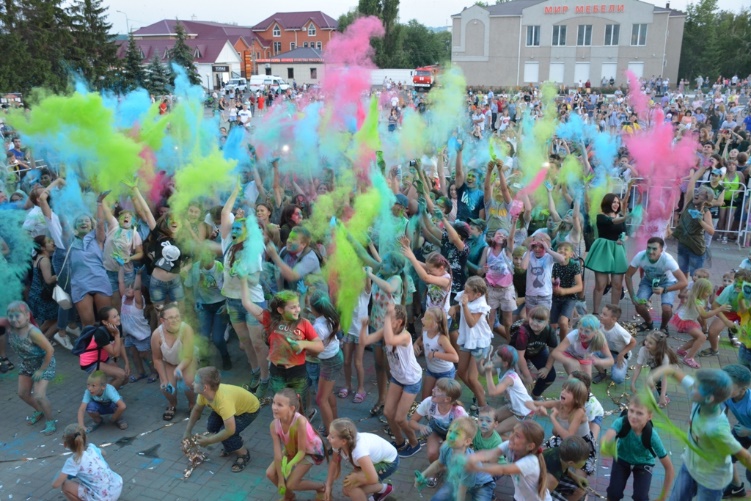 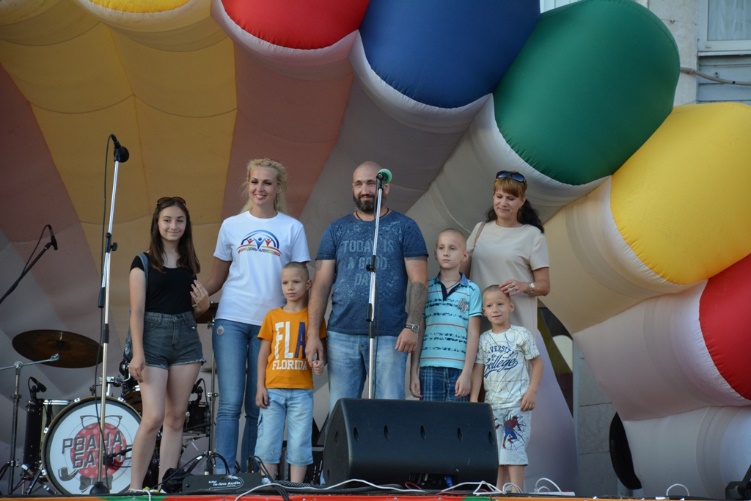 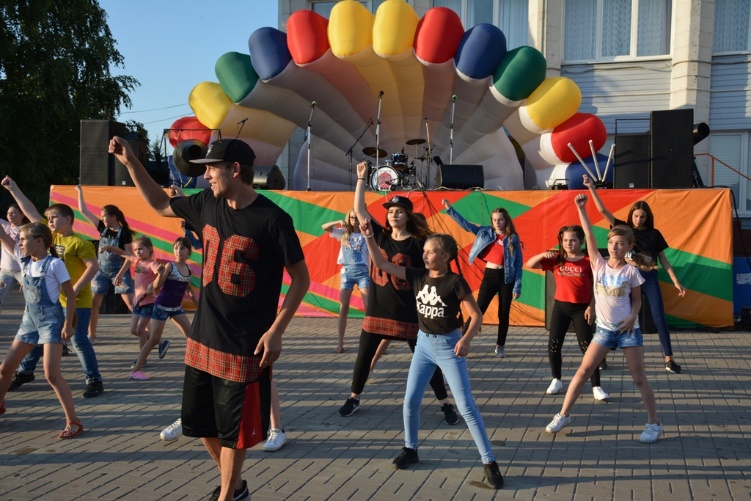 5.  С целью профориентации будущих абитуриентов, ОГАПОУ «Алексеевский агротехнический техникум» и Алексеевски колледж подготовили презентации учебных заведений и мастер- классы по профессиям
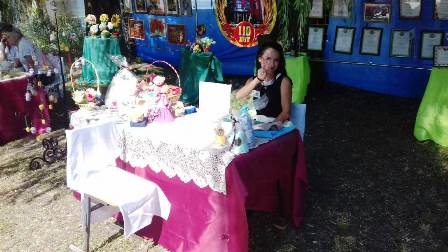 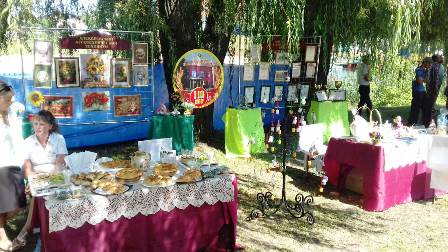 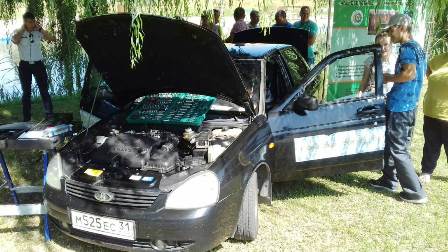